অর্থনীতি ক্লাসে
সবাইকে স্বাগতম
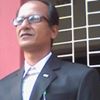 শিক্ষক পরিচিতি
মোঃআবতাবুল আলম
জনতা কলেজ
ডিমলা,নীলফামারী । 
 Email:abtabul72@gmail.com
মোবাইলঃ০১৭১৬৫৩১৪৮৭
আজকের পাঠ পরিচিতি 
বিষয়ঃঅর্থনীতি
শ্রেণিঃএকাদশ-দ্বাদশ
প্রথম পত্র  
পঞ্চম অধ্যায়
 শ্রম বাজার 
(lobour market)
ছবিতে কি দেখছি ?
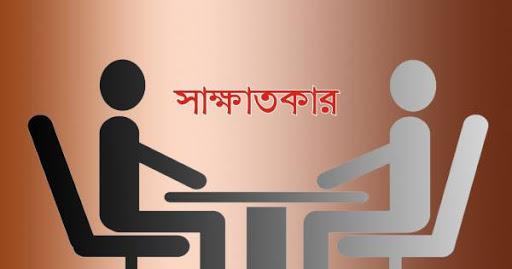 চাকুরির জন্য সাক্ষাতকার
চাকুরীর জন্য বিদেশ গমন
কৃষক/চাষী
কৃষি শ্রমিক
চল একটি ভিডিও দেখি
বিশ্বের সেরা তিনটি পোশাক প্রস্তুতকারী কারখানাই বাংলাদেশে | World's Best Garments in BD | Somoy Tv
পাঠের বিষয়
শ্রম বাজার 
(lobour market)
শিখন 
ফল
১) শ্রমের ধারনা বলতে পারবে ।

২) শ্রম বাজার কাকে বলে বলতে পারবে ।
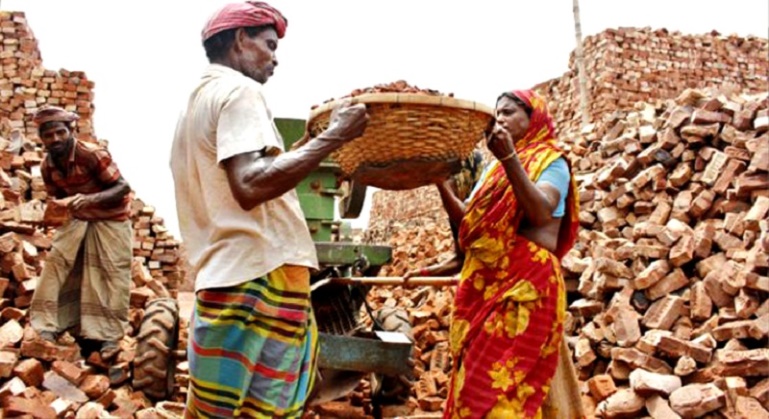 মানসিক পরিশ্রম
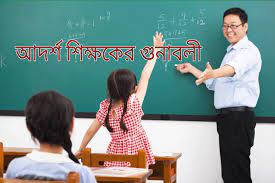 ছবি
দেখে
উত্তর 
খুজি
শারীরিক পরিশ্রম
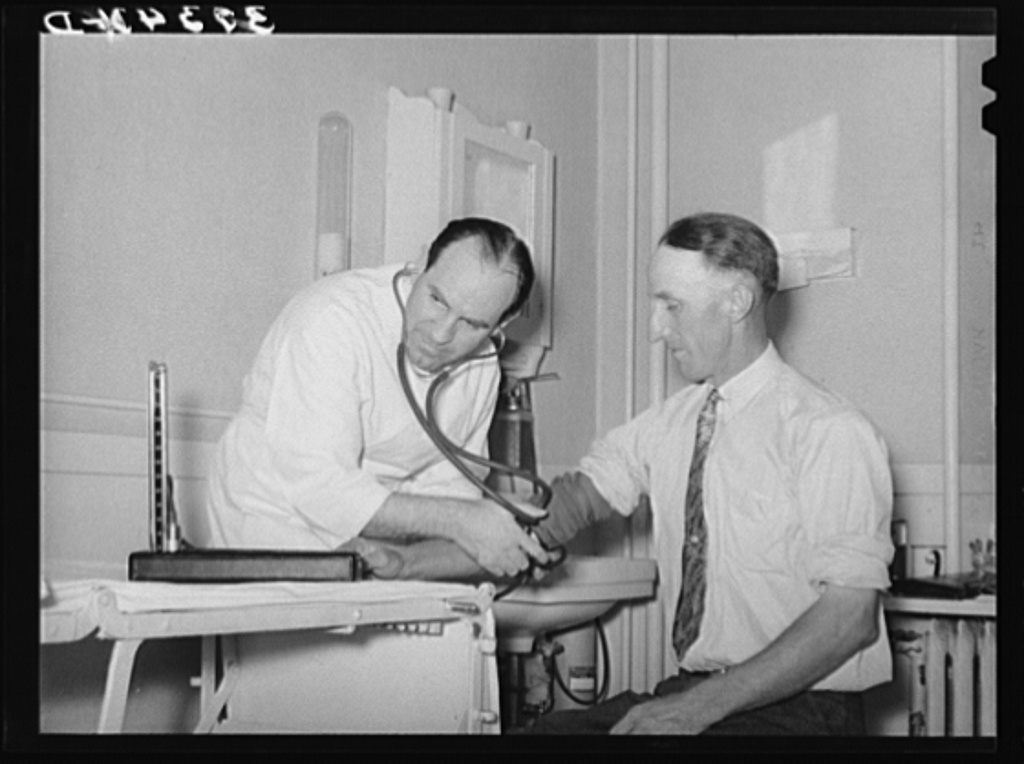 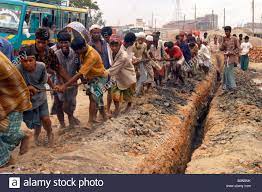 মানসিক পরিশ্রম
শারীরিক পরিশ্রম
প্রাশ্নঃ শ্রম কি ?
উত্তরঃ শ্রম বলতে সাধারনত শারীরিক পরিশ্রমকে বুঝায় ।
কিন্তু অর্থনীতিতে ,উৎপাদন বা আয় উপার্জনের কাজে
 নিয়োজিত শারীরিক ও মানসিক অর্থাৎ সব ধরনের 
পরিশ্রমকে শ্রম বলে ।
শ্রম শক্তির ধারনা
একটি দেশের মোট জনসংখ্যাকে ৩টি ভাগে ভাগ  করি ।
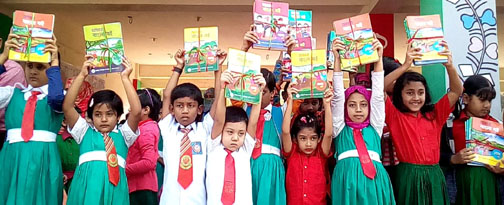 শিশু
প্রশ্নঃ শ্রম শক্তি কি ?
উত্তরঃ মোট জনসংখ্যার মধ্যে যে অংশ কর্মক্ষম তাই শ্রমশক্তি (শিশু ও বৃদ্ধ ছাড়া)
বৃদ্ধ
কর্মক্ষম শ্রমশক্তি
একক কাজ
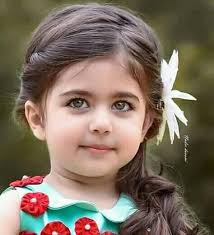 শিশু
প্রশ্নঃ শিশু ও বৃদ্ধ শ্রম শক্তি নয় কেন ২টি করে উদাহরণ দাও ?
বৃদ্ধ
ছবিগুলো দেখি
আইটি কাজে নিয়োগ পেতে আগ্রহী
কাজ পেতে ইচ্ছুক শ্রমিক
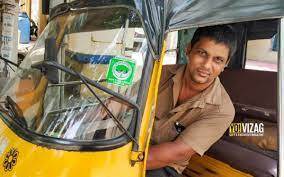 নিজের অটো নিজে চালায়
নিজের দোকান
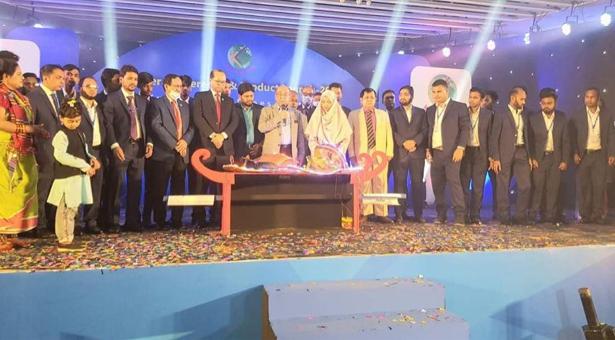 সম্পর্ক
নিয়োগকারি কর্তৃপক্ষ
নিয়োগকারি কর্তৃপক্ষ
শ্রমিক
প্রশ্নঃ শ্রম বাজার কি ?
উত্তরঃ শ্রমবাজার বলতে শ্রমিক ও নিয়োগকারি কর্তৃপক্ষের মধ্যে দর কষাকষির মাধ্যমে একটি নির্দিষ্ট মজুরিতে শ্রম নিয়োগকে বুঝায়।
ছোট-বড় যে কোন পদে কাজে নিয়োগ পেতে ইচ্ছুক ব্যক্তি শ্রম বাজারের সদস্য এবং নিজ উদ্যোগে কাজের সুযোগ সৃষ্টি করে তারাও শ্রম বাজারের সদস্য
দলীয় কাজ
সময় - ০৫মিনিট
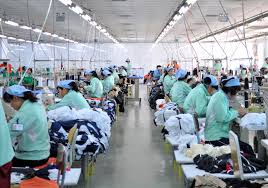 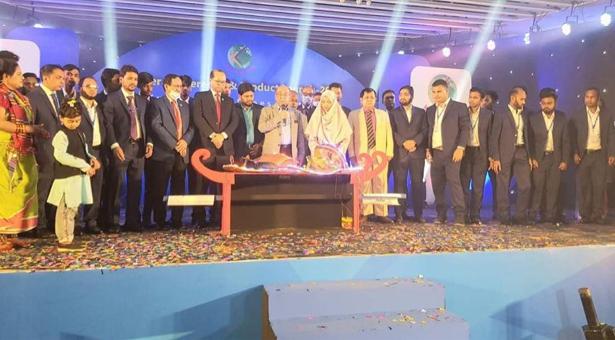 প্রশ্নঃ শ্রমিক ও নিয়োগকারি কর্তৃপক্ষের মধ্যে দর কষা-কষি হয় কি কি বিষয়ে ?
উত্তরঃ মজুরি,ক্ষতিপূরণ, আনুষঙ্গিক সুযোগ-সুবিধা,শ্রমঘন্টা,ইত্যাদি ।
মূল্যায়ণ
সাধারণ বহুনির্বাচনি প্রশ্ন(Simpl MCQ)
১) শ্রমের পারিশ্রমকে কি বলে ?

   ক) বেতন                      খ) আয়  
   গ) পাওনা                     ঘ) মজুরি
২) শ্রমের মালিককে কি বলে ?

  ক) ভূস্বামী            খ) শ্রমিক
   গ) সংগঠক           ঘ) শিল্পপতি
৩) অর্থনীতিতে শ্রম বলতে কি বোঝায় ?

ক) আনন্দের উদ্দেশ্যে করা কায়িক কর্মপ্রচেষ্টাকে
খ) আনন্দের উদ্দেশ্যে করা কায়িক ও মানসিক কর্মপ্রচেষ্টাকে
গ) আর্থিক উদ্দেশ্যে করা কায়িক কর্মপ্রচেষ্টাকে
ঘ) আর্থিক উদ্দেশ্যে করা কায়িক ও মানসিক কর্মপ্রচেষ্টাকে
বাড়ির কাজ
প্রশ্নঃ “শ্রম উৎপাদনের জীবন্ত উপকরন”-ব্যাখ্যা করে লিখ ?
ধন্যবাদ